Kontrolní činnost
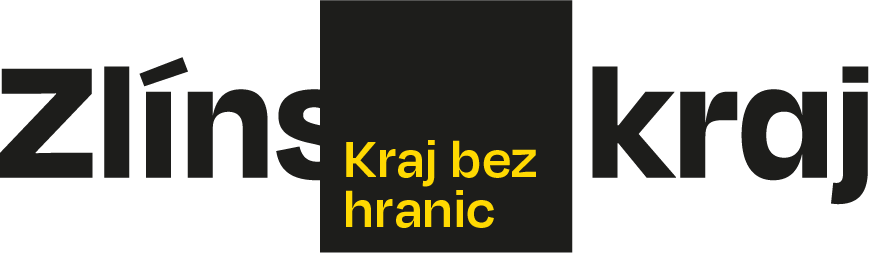 Zlín, 7. prosince 2023
Mgr. Milan Jonák
Obsah
Identifikace účastníků/předmětu smluvního vztahu
Zdravotní průkazy
1. Identifikace účastníků/předmětu smluvního vztahu
§ 31 odst. 4 ŽZ - Podnikatel je povinen, jde-li o nákup použitého zboží nebo zboží bez dokladu nabytí, kulturních památek nebo předmětů kulturní hodnoty, přijímání tohoto zboží do zástavy nebo zprostředkování jeho nákupu či přijetí do zástavy, před uzavřením smluvního vztahu identifikovat jeho účastníky podle zákona o některých opatřeních proti legalizaci výnosů z trestné činnosti a financování terorismu a předmět smluvního vztahu, vést evidenci o těchto skutečnostech, a to včetně data uzavření tohoto smluvního vztahu. Tato evidence musí být přístupná v provozovně, v níž dochází k identifikaci a kde se toto zboží nachází.

§ 31 odst. 5 ŽZ - Identifikací předmětu smluvního vztahu se pro účely tohoto zákona rozumí zjištění názvu výrobku, jeho značky a výrobního čísla, jsou-li na výrobku uvedeny, jinak stručný popis výrobku, umožňující jeho dostatečnou identifikaci.
1. Identifikace účastníků smluvního vztahu
Identifikace účastníka smluvního vztahu (prodejce) – na základě získaných dostupných údajů o prodejci, jeho následná lustrace ve veřejných rejstřících
Ověření údajů účastníka smluvního vztahu (PFO, statutární orgán PO, osoba jednající na základě plné moci): 
	– osobně, na základě předloženého dokladu totožnosti
	– distančním způsobem 
kopie dokladu totožnosti
využití bankovní identity
platba prodávající 	         kupující (např. 1 €)
identitu prodávajícího ověří banka
1. Identifikace předmětu smluvního vztahu
Identifikace předmětu smluvního vztahu – přihlédnout k charakteru zboží (oblečení, automobil, elektronika)
Doklady: technický průkaz, faktura s údaji o předmětu

Údaje na faktuře nepostačují k identifikaci jednatele společnosti. Ve vztahu k předmětu smluvního vztahu je faktura dostačující za předpokladu, že obsahuje údaje o předmětu. V ostatních případech kombinace více dokladů (TP + faktura). 

Evidence možná v písemné nebo elektronické formě: 
na provozovně (pokud existuje)
jinak v sídle
1. Identifikace účastníků/předmětu smluvního vztahu
Stanovisko MPO ze dne 5. 5. 2014 
Informace MPO ze dne 20. 11. 2023
Metodika AML řešena na stránkách FAÚ 



Finanční analytický úřad - Kontrolní oddělení právního odboru
https://fau.gov.cz/ 
257 044 501 - ústředna
2. Zdravotní průkazy
Zákon č. 258/2000 Sb., o ochraně veřejného zdraví byl novelizován zákonem č. 167/2023 Sb., s účinností od 1. 7. 2023. 
Zrušena povinnost fyzických osob mít zdravotní průkaz.
Stále platí povinnost fyzických osob mít znalosti nutné k ochraně veřejného zdraví.

Epidemiologicky závažné činnosti: pracovní činnost ve stravovacích službách, 						      uvádění potravin na trh, výroba kosmetických 						      přípravků, 	provozování holičství, kadeřnictví, 						      pedikúry, manikúry, solária, kosmetické, 							      masérské regenerační rekondiční služby 					      a činnost, při níž je porušována integrita kůže
2. Zdravotní průkazy
Povinnost fyzických osob mít znalosti nutné k ochraně veřejného zdraví.
Kontrola ze strany orgánu ochrany veřejného zdraví. 
ŽÚ kontroluje podnikatele, zda jsou zaměstnanci proškoleni a podnikatel plní povinnost dle § 31 odst. 17 živnostenského zákona – možná sankce ze strany ŽÚ.

Ověření znalostí nutných k ochraně veřejného zdraví jsou součástí studijních programů a rekvalifikačních kurzů k jednotlivým epidemiologicky závažným činnostem.
2. Zdravotní průkazy
Rozsah znalostí lze rozdělit do tří oblastí z hlediska:

Prevence alimentárních nákaz u osob vykonávajících pracovní činnosti při výrobě a oběhu potravin a ve stravovacích službách.
Prevence raných kožních a pohlavních nákaz u osob vykonávajících pracovní činnosti, při kterých přicházejí do styku s tělem zákazníka, dále osob činných v provozovnách masérských, regeneračních a rekondičních služeb, v provozovnách kadeřnictví, pedikúry, manikúry, kosmetické péče a výrobě kosmetických prostředků.
Prevence nemocí způsobených vodou u osob přicházejících při pracovních činnostech v úpravnách vod a při provozování vodovodů do přímého styku s vodou.
2. Zdravotní průkazy
Znalosti u fyzické osoby vykonávající činnosti epidemiologicky závažné prověřuje při výkonu státního zdravotního dozoru Krajská hygienická stanice. Pokud tyto znalosti fyzická osoba nemá, nemůže vykonávat činnosti epidemiologicky závažné.

Krajská hygienická stanice Zlínského kraje se sídlem ve Zlíně 

Pracoviště Zlín
Územní pracoviště Kroměříž
Územní pracoviště Uherské Hradiště
Územní pracoviště Vsetín
Děkuji za pozornost
Krajský úřad Zlínského kraje
Třída Tomáš Bati 21
Zlín 761 90